Countermeasure:- Detection Side (Outflow)
EVIDENSES
FINAL INSPECTION: ‘Q’ GATE
AFTER
BEFORE
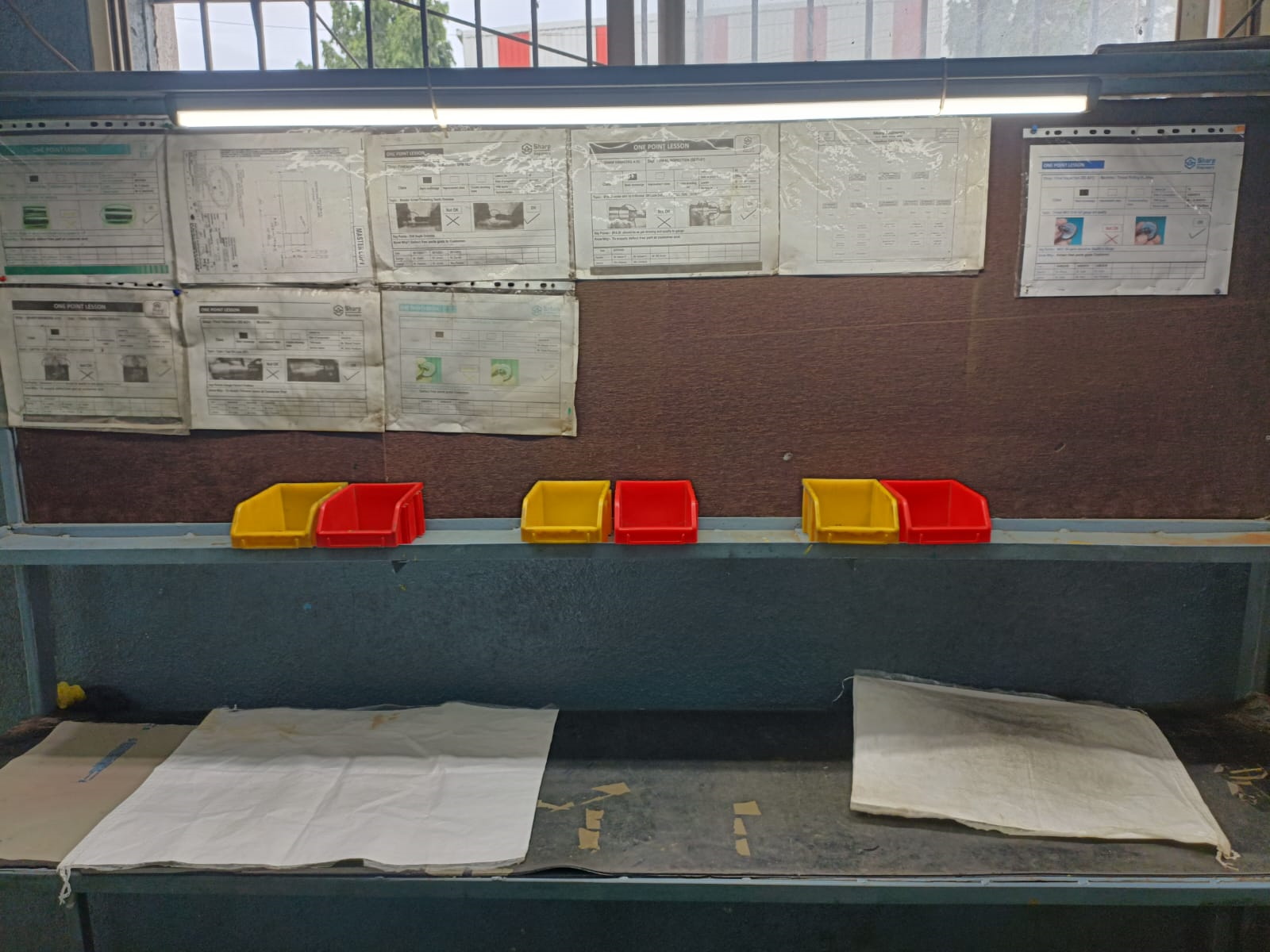 Problem/Present Status:
Lock and key not available at final inspection stage red and yellow open bin provided.
Countermeasure: